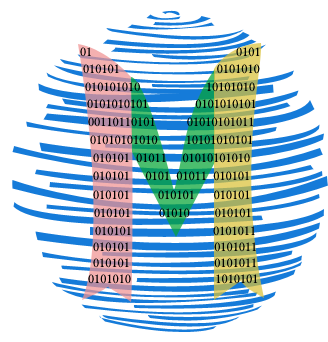 Paper ID goes here: MMBD***
Title Goes Here
Author’s Name/s Goes Here
Affiliations Go Here
Affiliation’s Logo
Goes here if any
Introduction
The page size of this poster template is 594mm wide ×841mm long, portrait (vertical) format. Do not change this page size. 

Use the “copy” and “paste” command to create the correct number of copies of the blue section headers.
Methods
Font: no specific requirements


Font Size:  no specific requirements


Keep body text left-aligned, do not justify text
Conclusions
NOTE:

Please  upload the E-poster via MMBD2022 online submission system before July 30, 2022.
Graphics / Images
The best type of image files to insert are JPEG or TIFF, JPEG format